Congestive heart failure (CCF)
DR SANDESH .P. GOJE
ASSISTANT  PROF ( KAYACHIKITSA ) 
SVAMC&H , CHANDRAPUR.
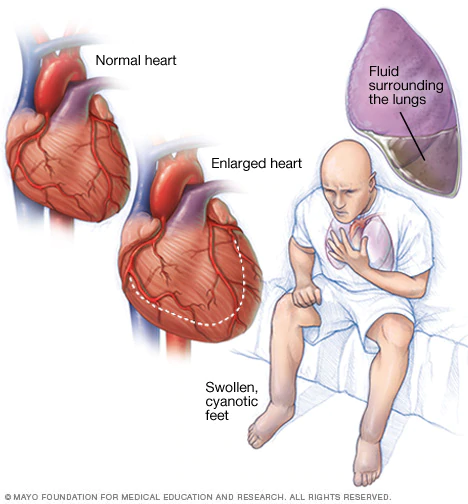 Congestive heart failure
Introduction & Definition

CCF is defined as a state in which the ventricles at normal filling pressure (i.e. adequate intravascular volume) cannot maintain an adequate cardiac output to meet the metabolic needs of peripheral tissues. 

Heart fails to maintain and output which is sufficient for need of our body.
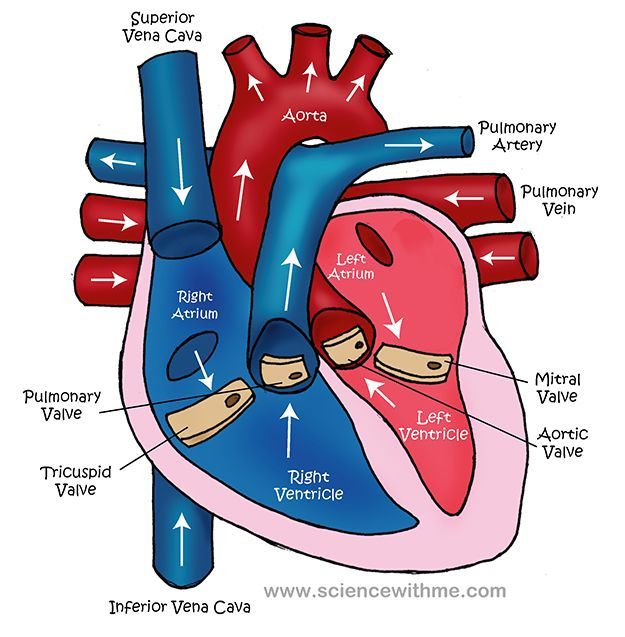 Normal Cardiac Output
Causes of Heart Failure
Pressure overload of ventricle
Systemic hypertension
Pulmonary hypertension 
Aortic stenosis / regurgitation
Pulmonary stenosis / regurgitation
Atrial septal defect
Inflow obstruction of ventricle
Mitral stenosis/ regurgitation			Low output failure
Tricuspid stenosis/ regurgitation	 
Endomyocardial fibrosis
Impaired ventricular function
Diffuse myocardial diseases
Myocarditis
Cardiomyopathy
Segmental myocardial disease 
Myocardial infraction
Volume overload of ventricle 
Conditions associated with increased metabolic 
Demand
(Thyrotoxicosis, Anemia and,	   	                      High output failure 
hypoproteinemia Beriberi, AV Fistula, 
Cirrhosis of liver,  Cor pulmonale, Paget’s 
disease of bone)

Precipitating and aggravating causes of CCF
Infections (infective endocarditic)
Anemia, pregnancy, thyrotoxicosis
Myocarditis, myocardial infraction 
Systemic hypertension 
Pulmonary embolism 
Drugs (beta-blockers, disopyramide, corticosteroids, NSAID’s
Excess salt intake 
Physical and emotional stress
Poor compliance with therapy
Precipitating factors
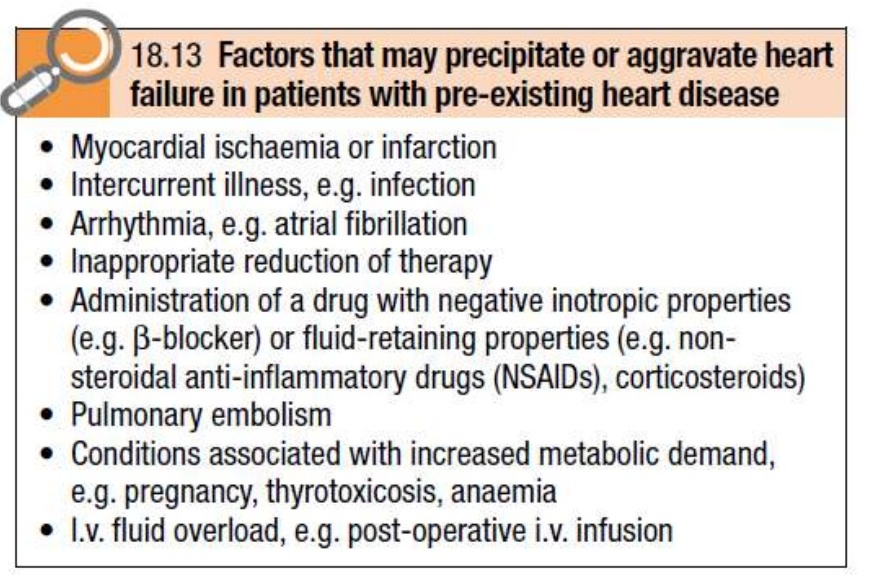 PATHOPHYSILOGY
The theory of CCF depends on three points 
1.	Preload
	The pressure that fills the left ventricle during diastole i.e. left ventricular end-diastolic pressure in addition with stroke volume. Main determents of preload are left ventricular compliance and venous return. 

2.	Afterload 
	Pressure against which the left ventricle contracts and measured as the mean aortic pressure. Main determinants are total peripheral resistance and left ventricle size. 

3.     Myocardial contractility 
	Depends on the adrenergic nervous activity and the level of circulating catecholamine.
Pathogenesis
HF means decreased Cardiac output (CO)
 Mixed function of Preload + Afterload + Myocardial contractibility

Preload +   Afterload + Myocardial contractibility
 
In initial stages HF with reduced Cardiac output

Some compensatory mechanism do work out

e.g. Renin – Angiotensin – Aldesterone – System
 + Autonomous nervous system
A. 	Increased myocardial contractility
 Ventricle dilates
 Increased preload
 Increased LV contraction
Increased volume blood ejected
Myocardial cell contractility increased beyond its limits
 
Results contractility diminishes 
 
Increased LV- filling pressure which transmitted to Pul. veins
 Alveolar transudation of fluid
 
Pul.  Congestion
 Pul. oedema
 O2 demands of heart increases
B. 	 Myocardial hypertrophy  
 
Vol. and pressure overload in ventricles 
 
Enhanced contractility 
 
Hence increase in cardiac output
 
Increased O2 demand 
 
Reduced compliance of ventricle 
 
Results in increased preload 
 
Transmitted to pulmonary vasculature 	    Pul. Congestion
C. 	Sympathetic stimulation 
 
Peripheral vasoconstriction 
 
Renin- Angiotensin – Aldesterone - system 
 
Na+ and H2O retention with peripheral vasoconstriction 
 
Enhance contractility
 
Increased after load 
 
Also    CO and
 
        O2   of heart
D. 	Myocardial remodeling
 
Due to above Progressive nature of myocardial dysfunction
 
Remodeling of heart develops 
 
In which Change in structure and function of heart 
 
Hypertrophy and apoptosis of myocytes

 
Gradual loss of ischemic as well as normal heart tissue 
 
Contractility over a period of time
Types of heart failure
Types of heart failure 
Acute heart failure
Develop suddenly.
Reduction in cardiac output results in systemic hypotension without peripheral oedema (MI, rupture of cardiac valve)

Chronic heart failure 
Develops gradually 
Oedema (dialated cardia myopathy multivalvular diseases)

Systolic heart failure
An abnormality of ventricular contraction.
EF is below 40% 

Diastolic heart failure
Impaired ventricular relaxation
Increase ventricular stiffness results diastolic dysfunction. 
E.g. LVH, HT, aortic stenosis
Left sided heart failure
Related with left artrium, left ventricular, mirtal valve, aortic valve
Excess fluid accumulates upstream failing left ventricle. 
Reduction in left ventricular output, increasing left atrial pressure results increase in pulmonary venous pressure. 
Pulmonary conjunction, pulmonary oedema e.g. MI 
 left atrial pressure results pulmonary hypertension but no pulmonary  oedema e.g. aortic stenosis. 

Right sided heart failure
Excess fluid accumulates upstream failing right ventricle. 
Reduction in right ventricular output results systemic venus conjunction. 
E.g. cor pulmonary valvular stenosis, multiple pulmonary emboli. 

Biventricular heart failure 
Failure of both left and right ventricles 
E.g. dilated cardiomyopathy, IHD
High output heart failure
Heart fails to maintain sufficient circulation dispite and increased cardiac output 
There is primarily no defect in heart, but due to extra cardiac condition there3 is increase work load on heart which causes cardiac failure with increased cardiac output. 
E.g. hyperthyroidism, anaemia, pregnancy, arteriovenous fistulae, beriberi and paget’s disease 

Low output heart failure 
Associate with low cardiac output
Heart fails to generate adequate output or can do so with high filling pressures.
Basically there is defect in heart results decreased in contractibility  of the heart results diminished cardiac output
Clinical features of CCF (LVF)
Severe Dyspnoea
Orthopenoea, sinus tachycardia,
Pulsus alternans (@ LVF – alternate large and small pulses without any change in rhythm)
Presence of Third and fourth heart sound 
Low grade fever, anorexia, nausea, abd. Pain, fullness
Oedema (pitting type) over dependent part, Anasaraca. 
Paroxysmal nocturnal dyspnoea (PND)
Cough with pinkish forly sputum, extreme suffocation
Cyanosis,  perspiration, air hunger 
Mental confusion, insomnia, weakness, fatigae, headache, anxiety.
Cardiac asthma, 
Cheyne-stokes respiration 
Nocturia
Clinical features of CCF (RVF)
Cough dyspnea, hemoptysis 
Anorexia, nausea, vomiting, abdominal fullness
Rt. Hypochondriac pain
Edema of feet (Pitting Type) 
Weakness and fatigue
Raised JVP 
Hepato – spleenomegaly, pulmonary oedemia, coarse crepitations & rhonchi.
Hypoglycaemia, jaundice, hepatic conjunction, hyper bilirubilneamia 
pain in right hypocondrium 
Cyanosis pansystolic murmur 
Plural effusion, ascites, pericardial effusion
Nocturia and oliguria
Weight loss and malnutriction
CCF Presentation
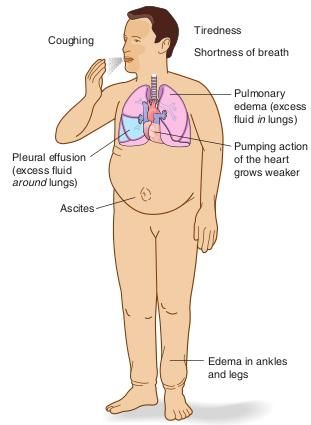 Raise JVP (jugular venous pressure)
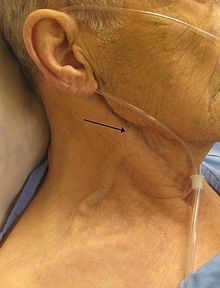 Cyanosis (central & peripheral)
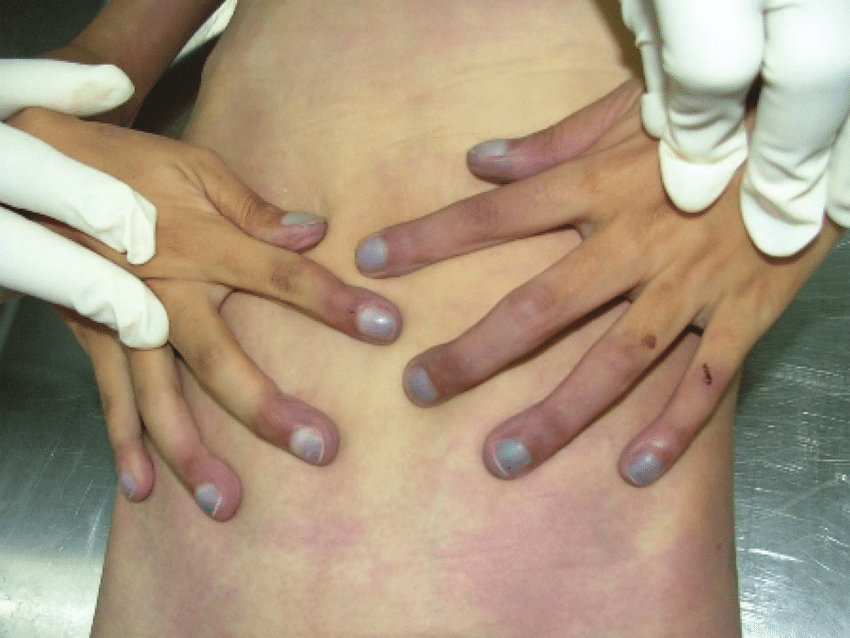 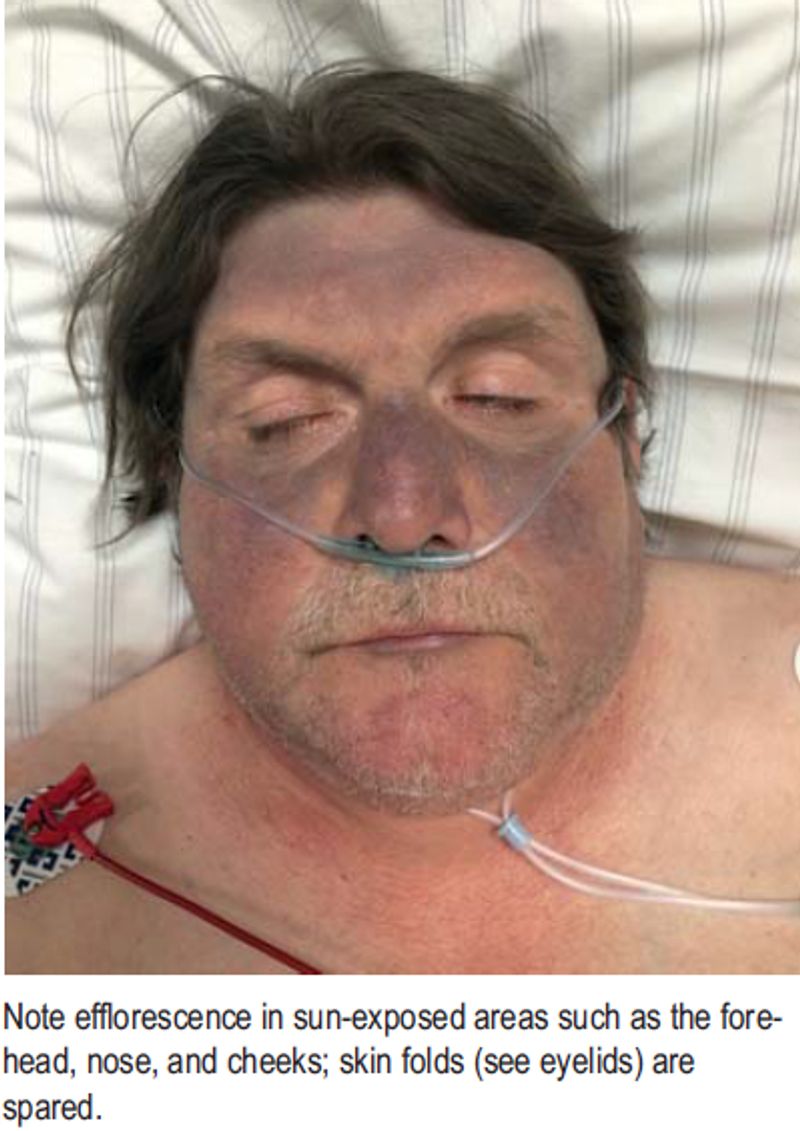 Investigation
CXR PA-view (Cardiomegaly, kerley A and B lines, bat’s wing bronchovascular makings)
ECG
4D echocardiography (ejection fraction, valvure functions, chamber size & shapes)
TMT avoided 
Holter monitoring for arrhythmias
Brain natriuretic peptide (BNP) 
CBC, LFT, KFT, ESR, RBS, urine ASO titer
C-reactive protein, ANA
T3, T4, TSH, complete thyroid profile
CXR-PA view
Other Investigations
Classification of CCF Pts.
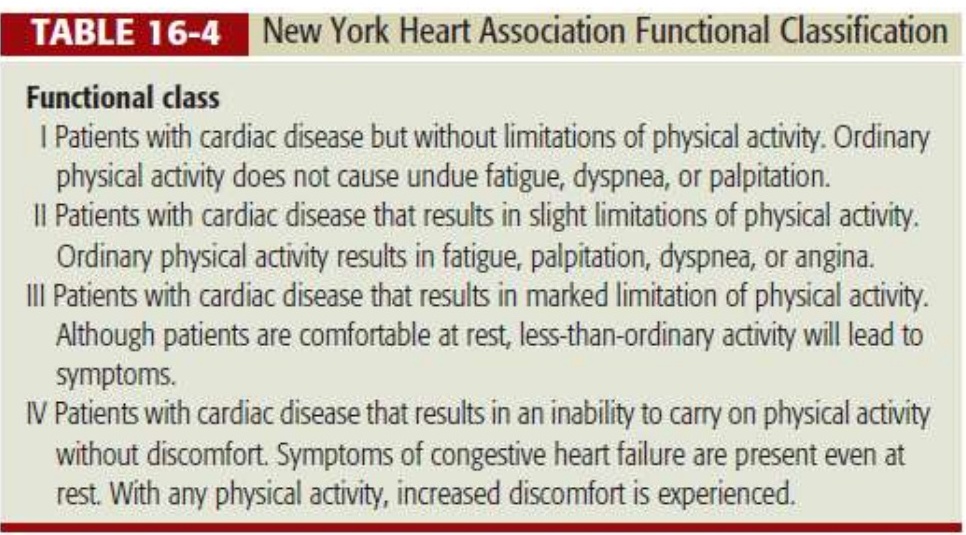 Treatment (Flow chart)
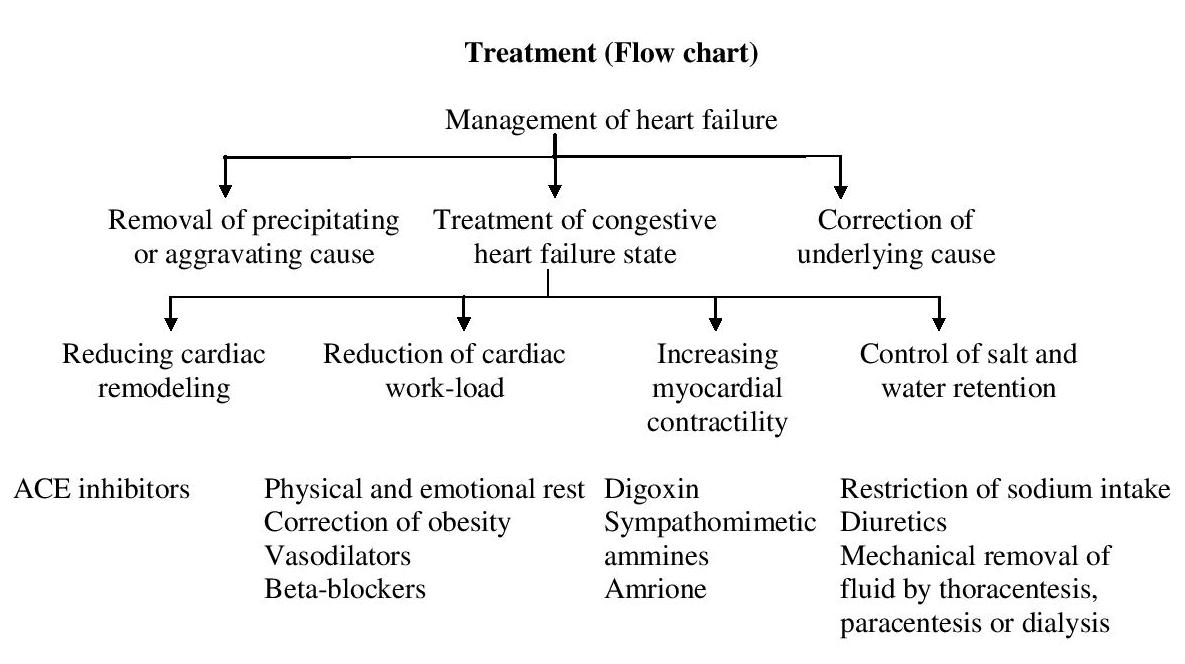 Treatment
Complete physical (Bed rest) and emotional rest
Obesity control by restriction of caloric intake.
Regular exercise 
Antilipidemic drugs use. E.g. orlistat 
Patient admitted in cardiac care unit CCU. 
O2 inhalation 6liters/min. 
Prop up position. 
Connect NIBP monitor, urine catheterization, central line, ECG, connect IV line. 
Bronchodialators use  
Diuretics use. Especially Potassium spearing diuretics e.g. spironolactone 
Hydrochlorothiazide 		12.5-25mg OD		or
Chlorthaiazide 		62.5-500 mg BD 		or
Chlorthalidone		12.5-25mg OD		or
Fursoemide 			10-40 mg BD		or
Torasemide			05-10 mg BD		or 
spironolactone 		50-200 mg
Digoxin use. 
Dose:-  0.25-0.5 mg orally or IV followed by 0.25 mg 6 hourly to total dose of 1-1.5 mg 
ACE inhibitors use 
Lisinopril		2.5-40 mg OD	or
Enalpril		2.5-20 mg OD	or
Caotopril		12.5-50 mg TDS 	or
Ramipril		 2.5-20 mg OD
ARB’s (Angiotensin II receptor antagonists) 
Losartan potassium 	25-50mg BD	or
Telmisartan 		20-80 mg OD	or
Olmesatan 		20-40 mg OD 
Beta-blockers use with cautiously
Carvedilol 		3.125 mg/day 
Bisoprolol 		1.25mg/day
Metoprolol 		25mg/day 
Nebivolol		1.25 mg/day 
Use of aldosterone receptor blockers 
Vasodilators use 
NTG Drip  		10-200 microgram/min. IV
Hydralazine 		10-50 mg QID 		or
Minoxidil 		1.25-40 mg BID 
Sodium nirtoprusside 	10-300 microgram/min. IV
Use of sympathomimetic amines 
Dopamine – 3-10 micro gm. /kg/min
Dobutamine – 1-10 micro gm. /kg/min
Noradrenaline – 2-8 micro gm. /min
Adrenaline – 1-8 micro gm. /min
Phenylephrine – 20-200 micro gm. /min
Restriction of sodium intake strictly.   
Procedures should be carried out e.g. thoracentesis, paracentesis and dialysis.
Anticoagulation therapy (for thromboembolism, left ventricular thrombus, embolic stroke) 
Streptokinase 5lakhs -15 lakhs unites IV 
Urokinase 15  lakhs unit IV 
Low dose heparine 5000 unit SC BD 
Implantation of cardioverter defibrillator and biventricular pacing 
Surgical intervention e.g. left ventricular aneurysmectomy, left ventricular assist devices, cardiac transplantation.
…….Thanks